SEMINAR PENDIDIKAN
STANDAR MUTU DAN PROFESIONALISME GURU
Sumarna Surapranata
Direktorat Jenderal Guru dan Tenaga Kependidikan
Oktober 2016
Syarat Menjadi Guru di Indonesia
Guru Profesional
Guru wajib memiliki kualifikasi akademik, kompetensi, sertifikat pendidik, sehat jasmani dan rohani, serta memiliki kemampuan untuk mewujudkan tujuan pendidikan nasional. 
Pasal 8 UU14/2005 Guru & Dosen
Kualifikasi Akademik
Kualifikasi akademik diperoleh melalui pendidikan tinggi program sarjana atau program diploma empat 
Pasal 9 UU14/2005 Guru & Dosen
PENDAHULUAN
SYARAT GURU
POTRET KITA
UPAYA PERBAIKAN
Hak Pemilik Sertifikat
Setiap orang yang telah memperoleh sertifikat pendidik memiliki kesempatan yang sama untuk diangkat menjadi guru pada satuan pendidikan tertentu
Pasal 12 UU14/2005 Guru & Dosen
Kompetensi
Kompetensi meliputi kompetensi pedagogik, kompetensi kepribadian, kompetensi sosial, dan kompetensi profesional yang diperoleh melalui pendidikan profesi 
Pasal 10 UU14/2005 Guru & Dosen
GURU ABAD 21
Standar Pendidikan Guru 
Terhitung 
sejak 30 Desember 
2005
Penyelenggaran Sertifikasi
(1) Sertifikat pendidik sebagaimana dimaksud dalam Pasal 8 diberikan kepada guru yang telah memenuhi persyaratan. 
(2) Sertifikasi pendidik diselenggarakan oleh perguruan tinggi yang memiliki program pengadaan tenaga kependidikan yang terakreditasi dan ditetapkan oleh Pemerintah. 
Pasal 11 UU14/2005 Guru & Dosen
Pendidikan Profesi
Pendidikan profesi merupakan pendidikan tinggi setelah program sarjana yang mempersiapkan peserta didik untuk memiliki pekerjaan dengan persyaratan keahlian khusus.
Penjelasan Pasal 15 UU20/2003 Sisdiknas
2
Pertumbuhan Guru Honorer
Pertumbuhan guru honorer jauh lebih pesat dibanding pertumbuhan siswa dan tidak menggambarkan peningkatan kebutuhan karena perubahan jumlah siswa.
Jika dibandingkan dengan tahun 1999/2000 ketika desentralisasi mulai dilaksanakan, jumlah guru honorer meningkat hampir 10x lipat dari 84,6 ribu menjadi 812,1 ribu. tidak termasuk guru honorer yang telah diangkat menjadi PNS dan dan tidak termasuk guru honorer di madrasah. Bila termasuk guru honorer yang telah diangkat menjadi PNS maka jumlahnya adalah 1 juta.
PENDAHULUAN
SYARAT GURU
POTRET KITA
Pertumbuhan Guru PNS – Guru Honorer – Siswa
UPAYA PERBAIKAN
GURU ABAD 21
1999/2000
2014/2015
Pertumbuhan
*
Guru honorer di sekolah negeri. Angka total sebenarnya adalah 1 juta guru honorer, namun sekitar 200 ribu guru honorer telah diangkat oleh pemerintah menjadi PNS.
1.417.317
1.747.451
23%
Guru PNS
*
84.600
812.064
860%
Guru Honorer
37.993.854
44.506.605
17%
Siswa
13%
31.417.148
35.430.165
Siswa Sekolah Negeri
38%
6.576.706
9.076.440
Siswa Sekolah Swasta
Rasio Guru PNS:Siswa di Sekolah Negeri
Rasio Guru:Siswa di Sekolah Swasta
Rasio Guru:Siswa di Sekolah Negeri
1999/2000
2014/2015
1999/2000
2014/2015
1999/2000
2014/2015
SD
1:23
1:21
SD
1:20
1:15
SD
1:23
1:14
SMP
1:21
1:19
SMP
1:15
1:10
SMP
1:18
1:13
SMA
1:19
1:20
SMA
1:11
1:8
SMA
1:16
1:14
SMK
1:14
1:20
SMK
1:15
1:11
SMK
1:13
1:12
3
PENDAHULUAN
SYARAT GURU
POTRET KITA
UPAYA PERBAIKAN
GURU ABAD 21
(Sumber Data: Direktorat Tenaga Kependidikan, 2004)
Statistik Deskriptif Skor Mentah Per Mata Uji Hasil Tes Calon Guru
1:14
1:20
SMK
1:13
1:12
4
Nilai Rerata Pedagogik dan Profesional UKG 2015
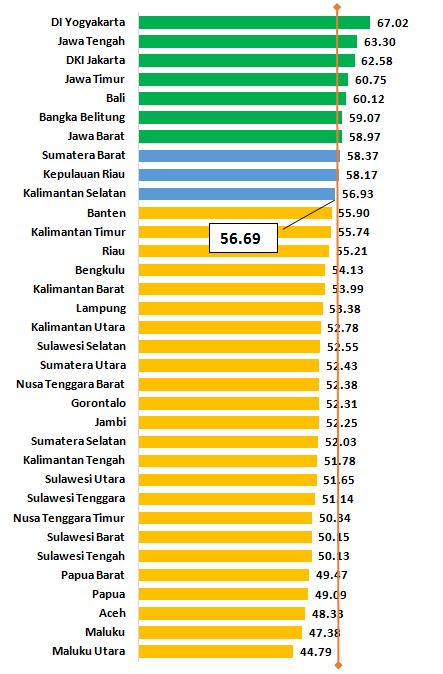 PENDAHULUAN
SYARAT GURU
POTRET KITA
UPAYA PERBAIKAN
GURU ABAD 21
5
Distribusi Rentang Nilai UKG 2015 Berdasarkan Jenjang
PENDAHULUAN
SYARAT GURU
POTRET KITA
UPAYA PERBAIKAN
GURU ABAD 21
6
Distribusi Rentang Nilai UKG 2015 Berdasarkan Wilayah
PENDAHULUAN
SYARAT GURU
POTRET KITA
UPAYA PERBAIKAN
GURU ABAD 21
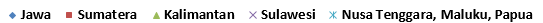 7
Distribusi Rentang Nilai UKG 2015 Berdasarkan Wilayah
Tidak terdepat perbedaan signifikan antara hasil UKGdi kabupaten dan di kota.
PENDAHULUAN
SYARAT GURU
SKM 2015: 55.00
POTRET KITA
UPAYA PERBAIKAN
GURU ABAD 21
8
Tren Nilai UKG 2015 Berdasarkan Usia
Hasil UKG menurun cukup tajam sesudah usia 41 tahun.
PENDAHULUAN
SYARAT GURU
POTRET KITA
UPAYA PERBAIKAN
GURU ABAD 21
usia
9
Distribusi Rentang Nilai UKG 2015 Berdasarkan Sekolah
PENDAHULUAN
Guru Non PNS sekolah negeri mempunyai nilai UKG paling rendah.
SYARAT GURU
POTRET KITA
UPAYA PERBAIKAN
GURU ABAD 21
Honor Daerah [N] / GTY [S]
Negeri
Swasta
Nilai UKG guru sekolah swasta lebih baik dari sekolah negeri.
10
Distribusi Rentang Nilai UKG 2015 Berdasarkan Sertifikasi
PENDAHULUAN
Tidak ada perbedaan siginifikan antara kompetensi guru bersertifikasi dengan kompetensi guru belum bersertifikasi.
SYARAT GURU
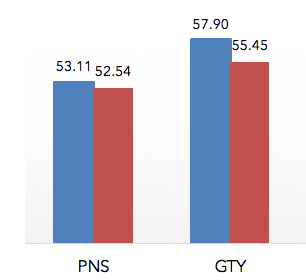 POTRET KITA
UPAYA PERBAIKAN
GURU ABAD 21
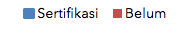 11
Distribusi Rentang Nilai UKG 2015 Berdasarkan Kualifikasi
PENDAHULUAN
Semakin tinggi kualifikasi, semakin baik nilai UKG.
SYARAT GURU
POTRET KITA
UPAYA PERBAIKAN
GURU ABAD 21
12
Perkembangan Sertifikasi Guru
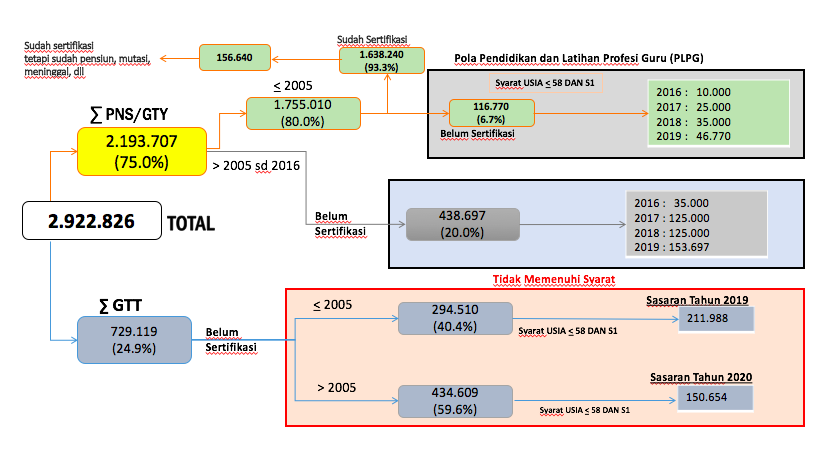 PENDAHULUAN
SYARAT GURU
POTRET KITA
UPAYA PERBAIKAN
GURU ABAD 21
13
Sertifikasi Guru Periode 2005-2015
Masa Optimal
Masa Transisi
PENDAHULUAN
SYARAT GURU
Pemerintah telah selesai melaksanakan sertifikasi guru pola Portofolio dan PLPG
UU 14/2005
Pelaksanaan PPG bagi calon guru sesuai dengan Peraturan
POTRET KITA
Hasil UKG sebagai syaratan sertifikasi guru
Menerapkan kelulusan dengan standar Ujian Tulis Nasional (UTN)
UPAYA PERBAIKAN
Dimulai PPG untuk guru eks SM3T
Melanjutkan program sertifikasi guru
GURU ABAD 21
2007
2008
2009
2010
2011
2012
2013
2014
2006
2005
2015
2016
Dilaksanakan pendidikan profesi guru bagi lulusan S1 PGSD, S1 basic science, SMK Kolaboratif
Sertifikasi bagi guru yg belum memiliki kualifikasi akademik S1/D4 tetapi berusia ≥ 50 tahun dan masa kerja ≥ 20 tahun, atau golongan IV/a (sesuai PP 74/2008) 
2009 sertifikasi bagi guru yang diangkat dalam jabatan pengawas
2008 dimulai pembayaran tunjangan profesi guru 
2008 dibuka sertifikasi guru melalui jalur pendidikan (sebagai uji coba PPG)
2007 dimulai sertifikasi guru dengan biaya penuh dari APBN dengan pola portofolio, PLPG
Penyusunan regulasi dan perangkat pelaksanaan sertifikasi guru
14
ENTITAS DESAIN TATA KELOLA GTK
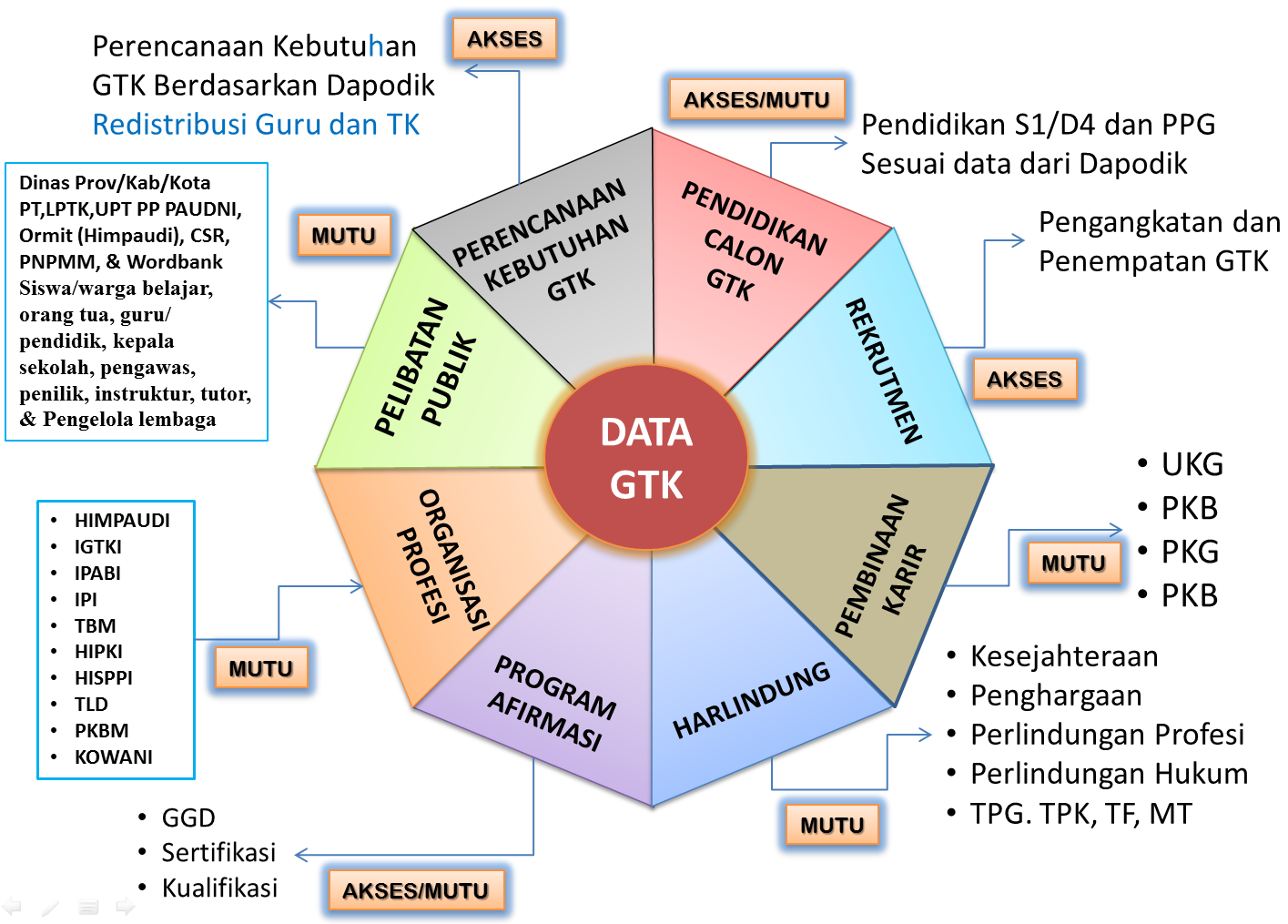 GURU PEMBELAJAR
“Dalam Rangka Peningkatan Kompetensi Guru”
Desain Guru Pembelajar
SKG
Guru Pembelajar
PRETEST pada guru pembelajar adalah hasil UKGTK1
TK
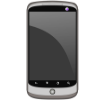 Modul
Direktori GP
Login
SD
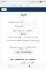 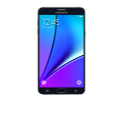 12345 NoUKG
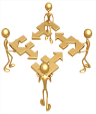 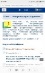 SMP
UKG
SMA
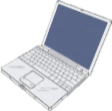 SMK
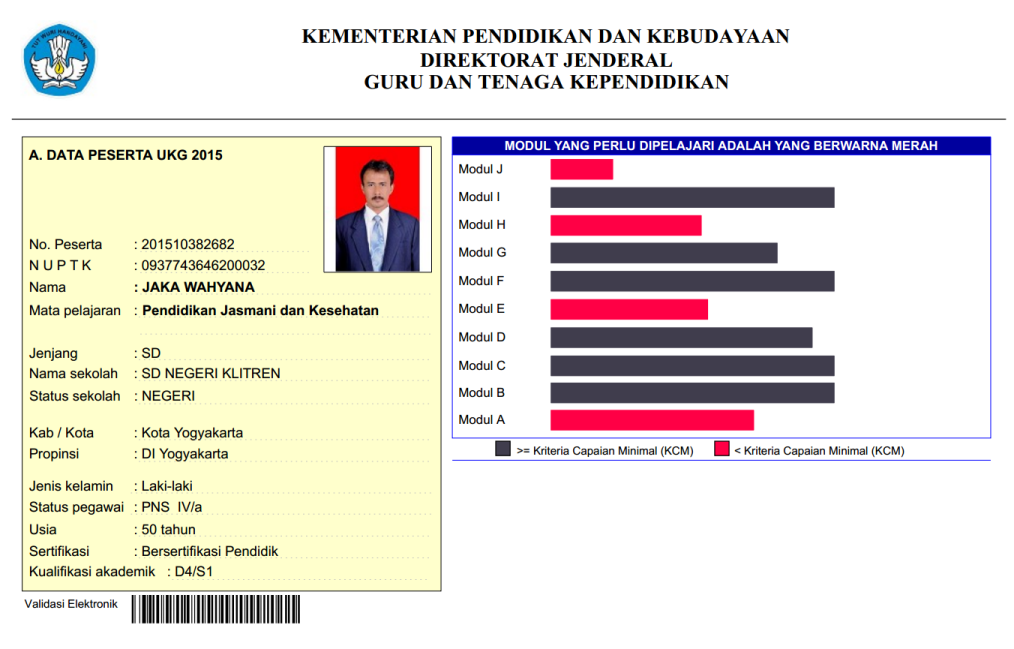 Delta PRETEST dan POSTTEST 
adalah hasil guru belajar
GTK ketika login langsung ke peta kompetensi
SLB
Laptop / Komputer
Mobile
Mandiri / Kelompok Kerja
POSTTEST pada guru pembelajar merupakan hasil UKGTK2
17
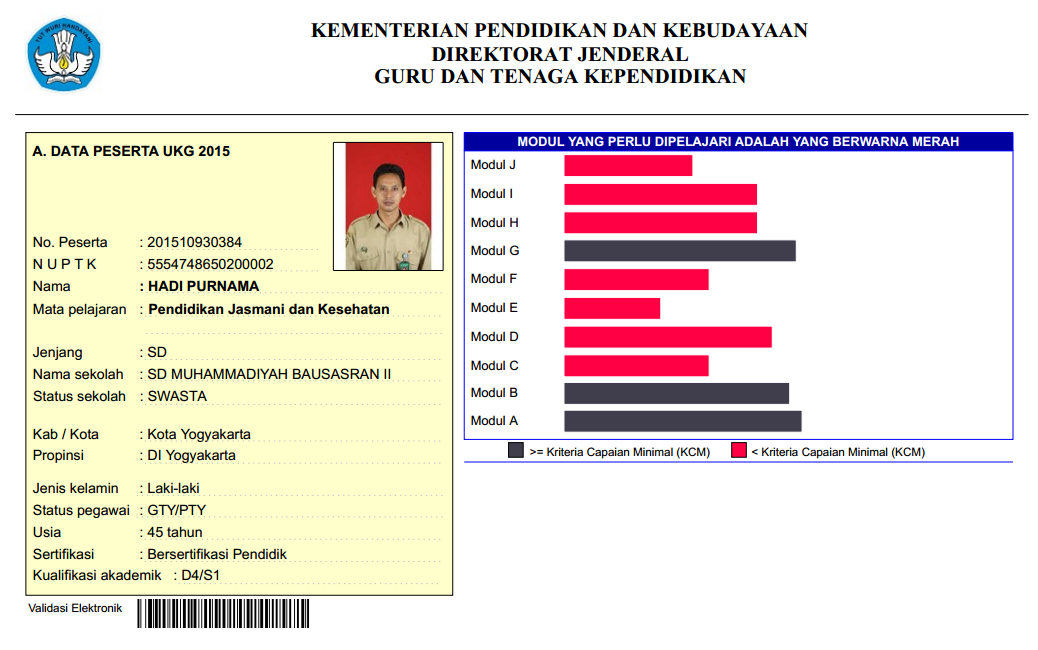 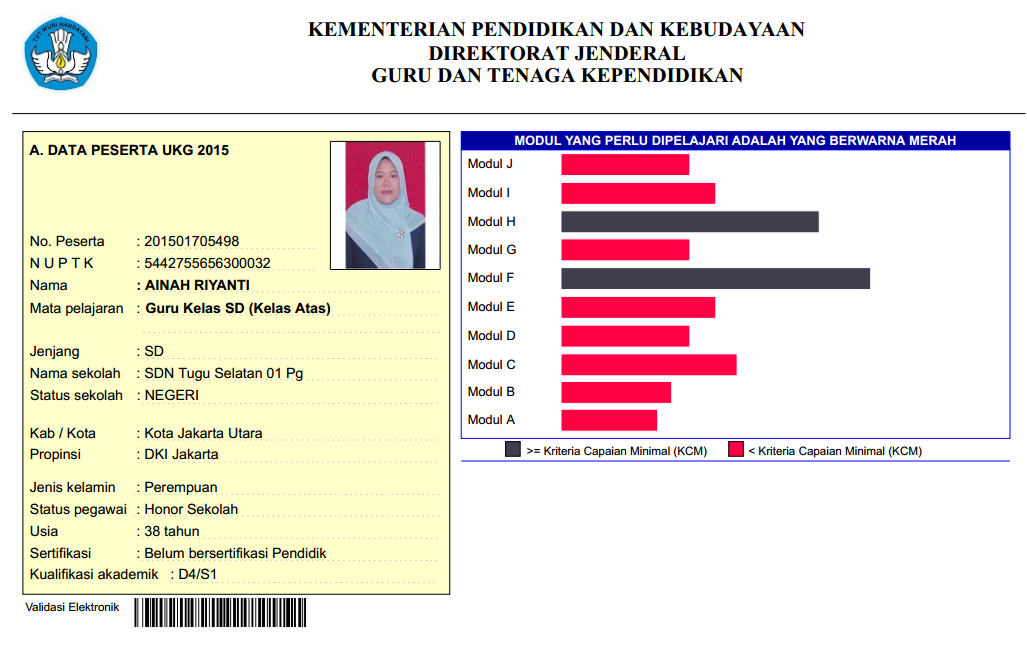 Tatap Muka
Kombinasi
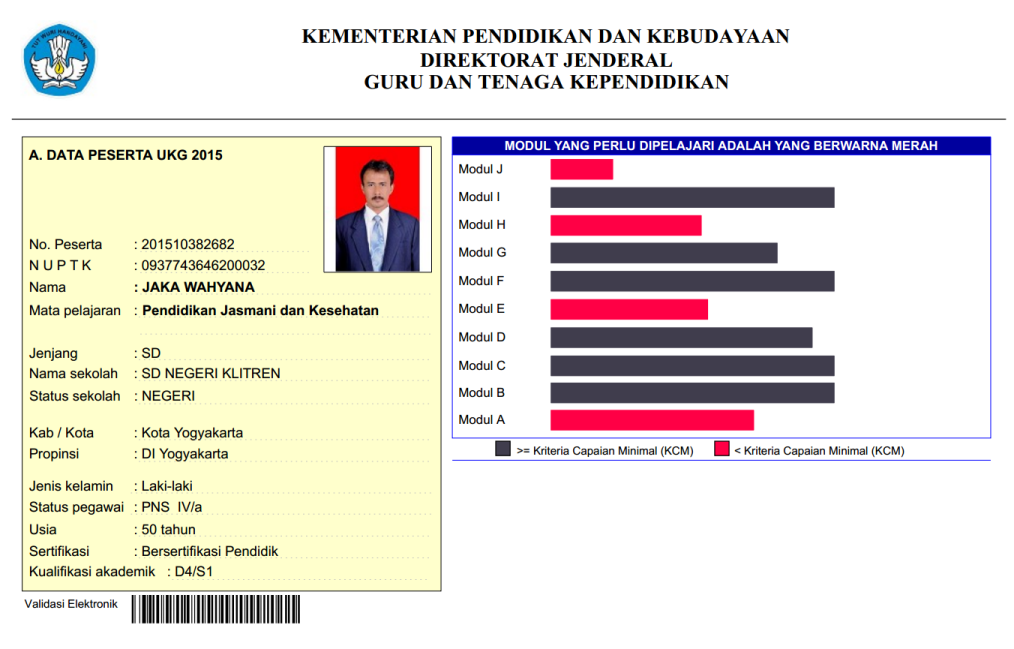 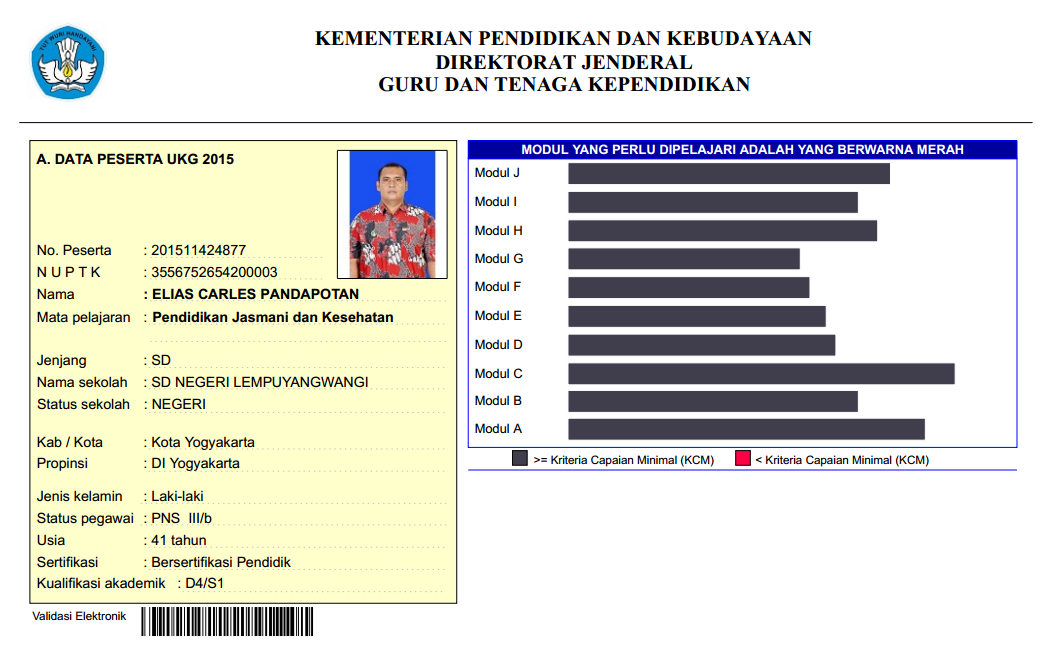 Instruktur/Mentor
18
Jenis dan Model Guru Pembelajar
PROFIL GURU HASIL UKG
DESAIN GURU PEMBELAJAR
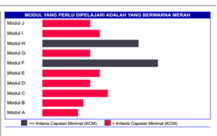 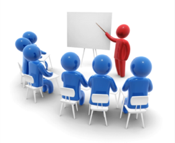 Mempelajari 
8-10 Modul
Tatap Muka
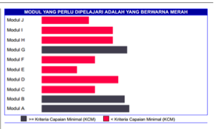 Daring Kombinasi
Mempelajari 
6-8 Modul
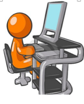 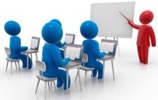 +
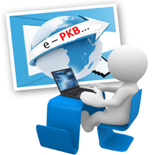 Daring
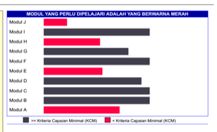 Mempelajari 
3-5 Modul
Daring
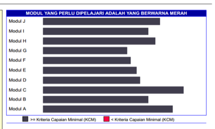 Instruktur/Mentor
Mempelajari 
0-2 Modul
19
Desain Guru Pembelajar
Profil Guru
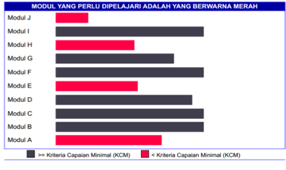 P4TK, LPMP, KKG, MGMP, Organisasi Profesi, Lembaga Diklat
Tatap Muka
Tempat/Lokasi
Guru Pembelajar 
TK, SD, SMP, SMA, SMK
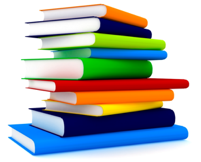 Daring Kombinasi
Sekolah, KKG, MGMP, Rumah
Test Akhir
Login ke Sistem: 12345 + no UKG
Daring
Sekolah, KKG, MGMP, Rumah
Direktori Modul 
Guru Pembelajar
2.000 Modul
20
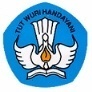 PEDOMAN
PROGRAM ALIH FUNGSI
Program Sertifikasi Keahlian dan Sertifikasi Pendidik 
Bagi Guru SMK/SMA
Upaya Pemenuhan Guru Produktif 
Di SMK Tahun 2016 - 2017
Instruksi Presiden Nomor 9 Tahun 2016 tentang Revitalisasi SMK
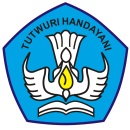 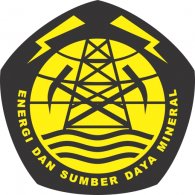 Kementerian Pendidikan dan Kebudayaan
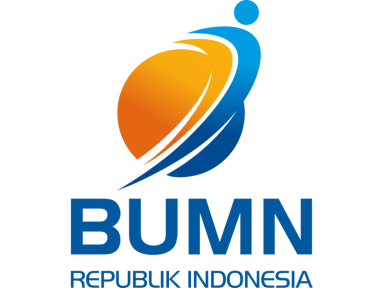 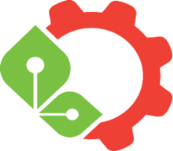 Kementerian Energi dan Sumber Daya Mineral
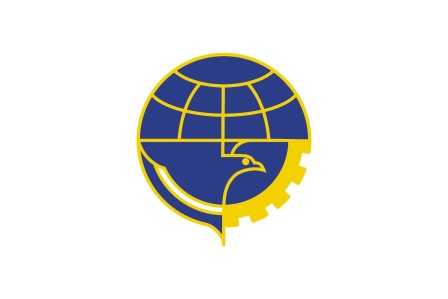 Kementerian Perindustrian
Kementerian Badan Usaha Milik Negara
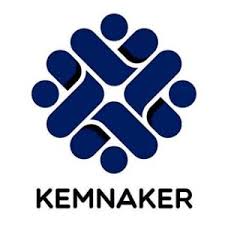 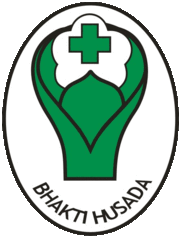 Kementerian Perhubungan
Kementerian Ketenagakerjaan
Kementerian Kesehatan
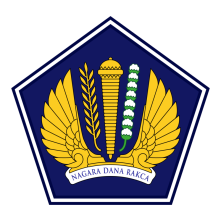 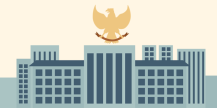 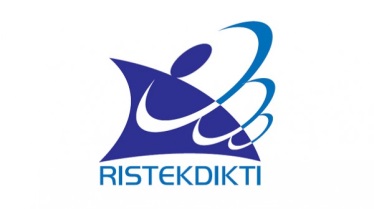 Kementerian Keuangan
Para Gubernur
Kementerian Riset, Teknologi, dan Pendidikan Tinggi
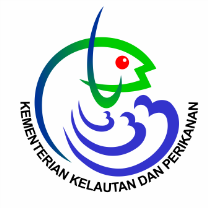 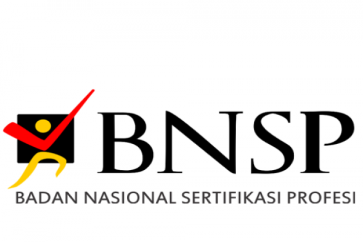 Badan Nasional Sertifikasi Profesi
Kementerian Kelautan dan Perikanan
Strategi Pemenuhan Guru SMK Produktif
PENYELESAIAN
MASALAH
Penambahan Guru Produktif
Kondisi Guru SMK Produktif Saat ini (per 2016)
Tahun 2016-2017
Guru Normatif: 
Guru pengampu mata pelajaran wajib, misalnya:
Pend. Agama
PKN
Bahasa Indonesia
Penjas, Olahraga, dan Kesehatan
Seni Budaya
Guru Adaptif:
Guru pengampu mata pelajaran dasar keahlian, misalnya:
Bahasa Inggris
Matematika
IPA
Fisika
Kimia
IPS
Kewirausahaan
Guru Produktif:
Guru pengampu mata pelajaran kompetensi keahlian misalnya:
Otomotif
Animasi
Seni Tari
Tahun 2017-2019
Road Map Pemenuhan Guru SMK Produktif
Alih Fungsi (Penambahan Kewenagan Mengajar)
Alih Fungsi Tahap II: 15.000 guru
Juli 2017 -  April 2018
Alih Fungsi Tahap I: 15.000 guru
Des 2016 - Okt 2017
2016
2018
2019
2017
Seleksi 10.000 
Guru sudah PPG
Penempatan Guru
Formasi 
CPNS
Rekrutmen Guru Baru
Seleksi : 10.000 
Guru sudah PPG
Seleksi : 10.000 
Guru sudah PPG
Penempatan Guru
Penempatan Guru
Formasi 
CPNS
Formasi 
CPNS
PPG Kolaboratif: 26.000 
( 2 semester)
PPG Kolaboratif: 26.000 
( 2 semester)
Potensi Calon Guru Sasaran Alih Fungsi
Alih Fungsi Adaptif ke Produktif
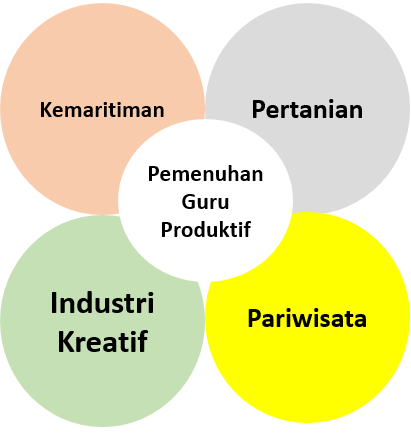 Teknologi
Pemenuhan Guru Produktif Melalui Program Alih Fungsi
Potensi Calon Guru Alih Fungsi
15.000
Guru Mempunyai Sertifikat Profesi
SMA
SMK
34.285
SMA, SMK Dampak K-13
DAFTAR PAKET KEAHLIAN YANG DIBUKA UNTUK PROGRAM ALIH FUNGSI GURU
34.285  15.000 Peserta
Jejaring Program Alih Fungsi
PPPPTK Bispar
PPPPTK SenBud
PPPPTK Pertanian
PPPPTK BOE
PPPPTK BMTI
PPPPTK BBL
LPPPTK KPTK
SMK
Rujukan
BOE
Senbud
Bispar
DITJEN 
GTK
DUDI
(Dunia Usaha &
Dunia Industri)
Perguruan Tinggi
BMTI
Pertanian
BBL
LP3KPTK
LPMP,
Balai Diklat
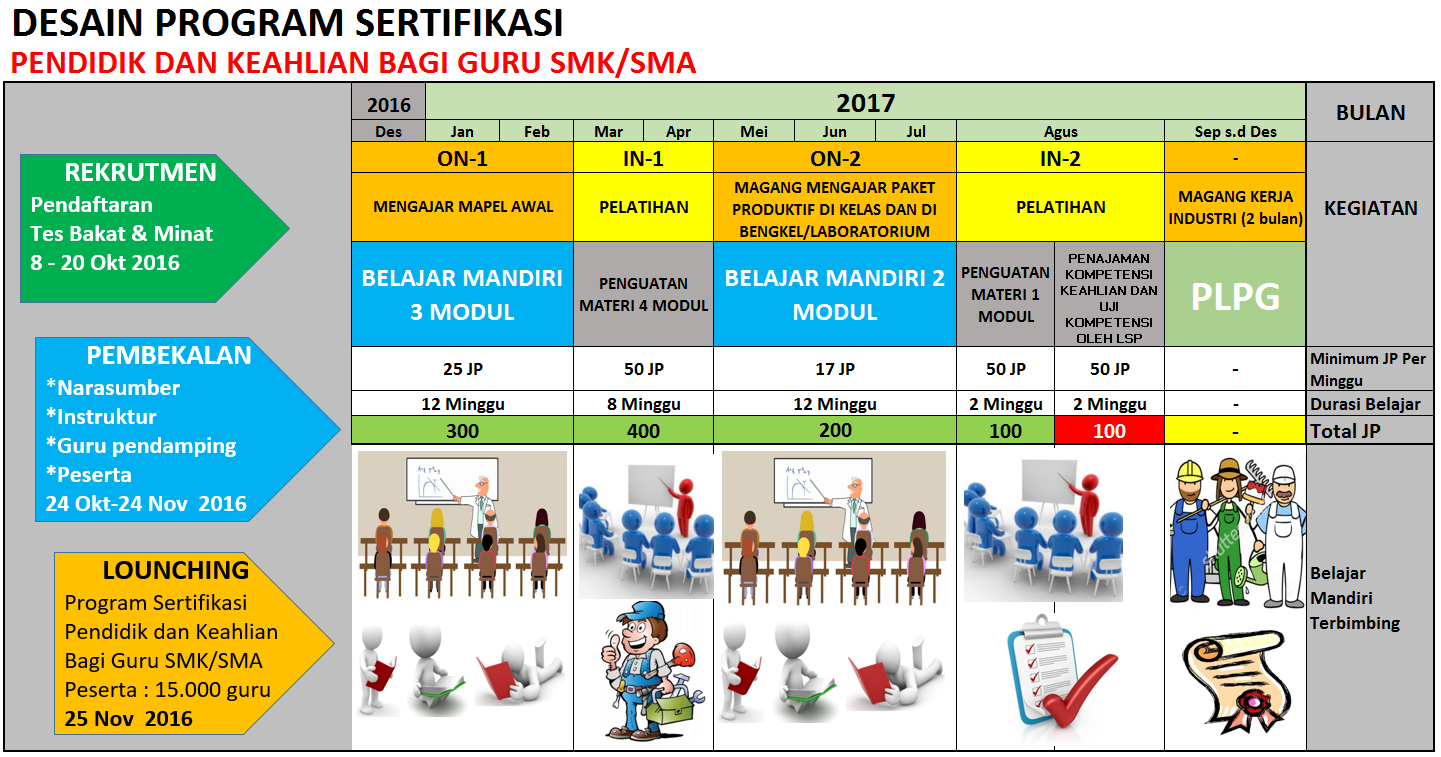 Jadwal Program Alih Fungsi Tahun 2016
Koordinasi dan Sosialisasi
Proses ON-1
Verifikasi dan Penetapan Peserta dan Guru Pendamping
Pembekalan Peserta dan Guru Pendamping
Pendaftaran Calon Peserta
3-20 Okt
1-30 Des
7-25 Nov
3-8 Okt
21-23 Okt
Ditjen GTK
Staf Ahli Menteri
Ditjen DIkdasmen
Dinas Pendidikan Provinsi
Dinas Pendidikan Kab/Kota
BKD
MKKS
Guru calon peserta Alih Fungsi
Guru
Guru Pendamping
Ditjen GTK
Staf Ahli Menteri
Ditjen DIkdasmen
Dinas Pendidikan Provinsi
Ditjen GTK
Staf Ahli Menteri
Ditjen DIkdasmen
P4TK
LP3TK KPTK
Guru Peserta Alih Fungsi 
Guru Pendamping
SERTIFIKASI KEAHLIAN dan SERTIFIKASI PENDIDIK
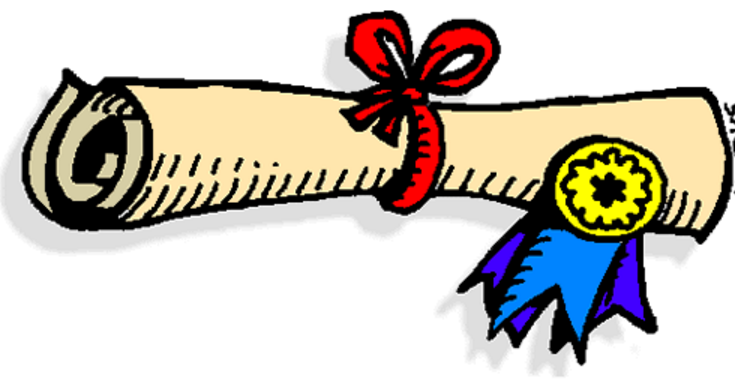 Peserta Mengikuti Penajaman Kompetensi Keahlian yang telah ditetapkan.
Peserta melakukan Uji kompetensi keahlian untuk mendapatkan sertifikasi keahlian.
SERTIFIKASI 
KEAHLIAN
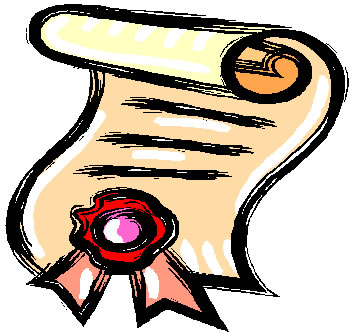 Peserta mengikuti Sertifikasi Guru melalui pola PLPG (teori dan praktik pembelajaran) 
Kompetensi: Profesional, Pedagogik, Kepribadian, Sosial
Instruktur: Dosen yang telah ditetapkan Kemristek Dikti dan memiliki Nomor Register Instruktur
Peserta mengikuti Uji Sertifikasi Pendidik
SERTIFIKASI 
PENDIDIK
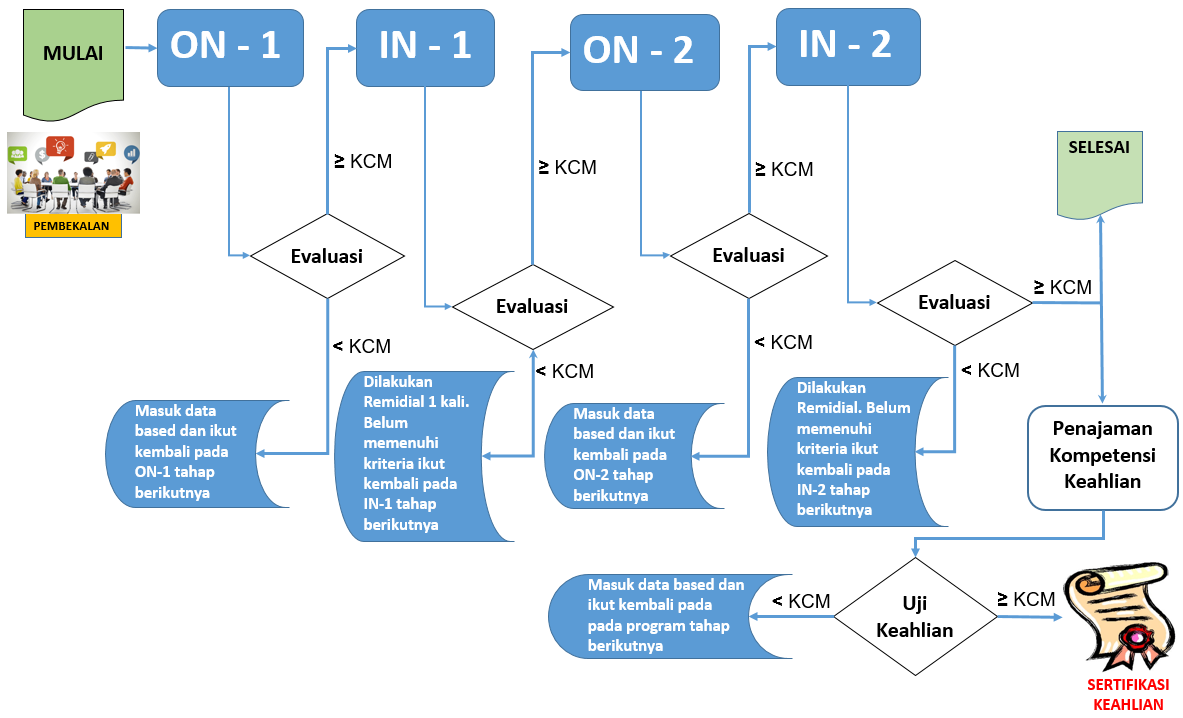 DIAGRAM ALIR 
PENJAMINAN MUTU
Pendidikan dan Pelatihan Profesi Guru (PLPG)
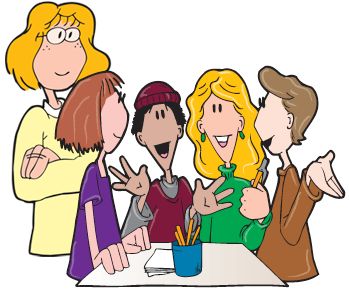 Magang Industri sesuai dengan kompetensi keahliannya
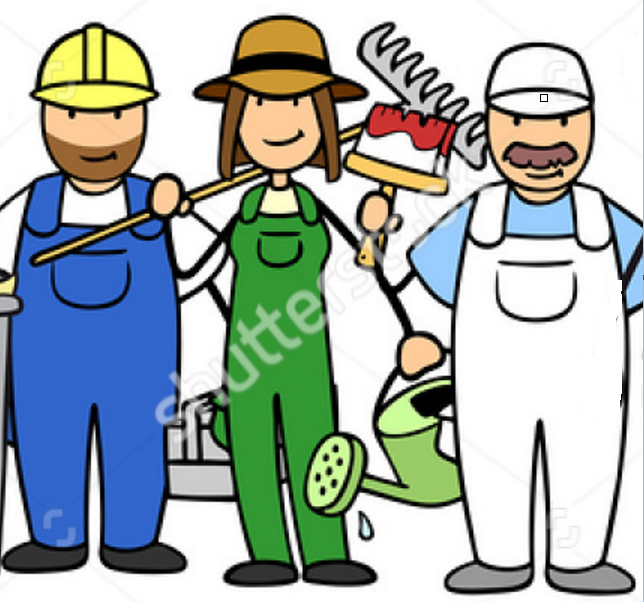 PENGUATAN PENDIDIKAN KARAKTER
“Senang Belajar di Rumah Kedua”
PENGUATAN PENDIDIKAN KARAKTER (PPK)
LATAR BELAKANG
a.   Undang-Undang No. 20 Tahun 2003 Pasal 3
“Pendidikan nasional berfungsi mengembangkan kemampuan dan membentuk watak serta peradaban bangsa yang bermartabat dalam rangka mencerdaskan kehidupan bangsa, bertujuan untuk berkembangnya potensi peserta didik agar menjadi manusia yang beriman dan bertakwa kepada Tuhan Yang Maha Esa, berakhlak mulia, sehat, berilmu, cakap, kreatif, mandiri, dan menjadi warga negara yang demokratis serta bertanggung jawab.”

b.   Agenda Nawacita No. 8
Penguatan revolusi karakter bangsa melalui budi pekerti dan pembangunan karakter peserta didik sebagai bagian dari revolusi mental.

c.   Trisakti
Mewujudkan Generasi yang Berkepribadian dalam Kebudayaan.

d.   RPJMN 2015-2019
“Penguatan pendidikan karakter pada anak-anak usia sekolah pada semua jenjang pendidikan untuk memperkuat nilai-nilai moral, akhlak, dan kepribadian peserta didik dengan memperkuat pendidikan karakter yang terintegrasi ke dalam mata pelajaran” 

e.   Mempersiapkan Generasi Emas 2045
yang bertaqwa, nasionalis, tangguh, mandiri, dan memiliki keunggulan bersaing secara global.

f.    Arahan Khusus Presiden kepada Mendikbud untuk memperkuat pendidikan karakter.
36
TANTANGAN DAN URGENSI
a. Harmonisasi pengembangan potensi siswa yang belum optimal
antara olah hati (etik), olah pikir (literasi), olah rasa (estetik), dan olah raga (kinestetik)

b. Besarnya populasi siswa, guru, dan sekolah yang tersebar di seluruh Indonesia

c. Belum optimalnya sinergi tanggungjawab terhadap pendidikan karakter anak
    antara sekolah, orang tua dan masyarakat

d. Tantangan globalisasi
Pengaruh negatif teknologi informasi dan komunikasi terhadap gaya hidup remaja,
serta pudarnya nilai-nilai religiusitas dan kearifan lokal bangsa

e. Terbatasnya pendampingan orang tua
mengakibatkan krisis identitas dan disorientasi tujuan hidup anak

f.  Keterbatasan sarana belajar dan infrastruktur
 Prasana dan sarana sekolah, sarana transportasi, jarak antara rumah siswa ke sekolah (jalur sungai, hutan), sehingga PPK diimplementasikan bertahap.
37
PENGEMBANGAN NILAI-NILAI KARAKTER
Religius
Jujur
Toleransi
Disiplin
Kerja Keras
Kreatif
Mandiri
Demokratis
Rasa Ingin Tahu
Semangat Kebangsaan
Cinta Tanah Air
Menghargai Prestasi
Bersahabat/Komunikatif
Cinta Damai
Gemar Membaca
Peduli Lingkungan
Peduli Sosial
Tanggung Jawab
(dan lain-lain)



Nilai-nilai Karakter
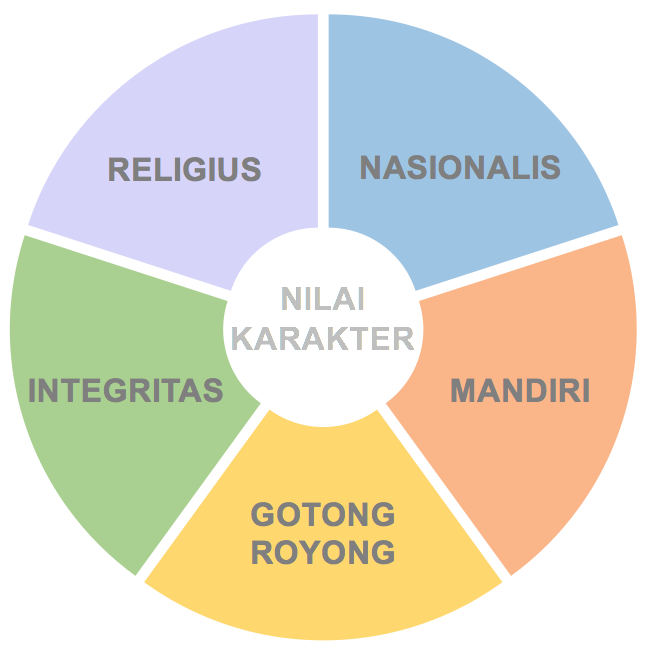 (Etika)
UTAMA
(Kinestetik)
(Literasi)
(Estetika)
Kristalisasi Nilai Karakter
Filosofi Pendidikan Karakter
Ki Hajar Dewantara
38
38
KONSEP DASAR PPK
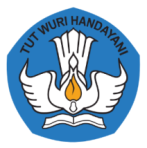 FOKUS PENGUATAN PENDIDIKAN KARAKTER
1. Struktur Program
Jenjang dan Kelas
Ekosistem Sekolah
Penguatan kapasitas guru

2. Struktur Kurikulum
PPK melalui kegiatan Intra-kurikuler dan ko-kurikuler
PPK melalui kegiatan Ekstra-kurikuler
PPK melalui kegiatan non-kurikuler

3. Struktur Kegiatan
Praksis Kegiatan Pembentukan Karakter di lingkungan sekolah berdasarkan 4 dimensi pengolahan karakter Ki Hadjar Dewantara (Olah pikir, Olah hati, Olah rasa/karsa, Olah raga)
PENDIDIKAN KARAKTER BERBASIS KELAS
Integrasi dalam mata pelajaran
Optimalisasi muatan lokal
Manajemen kelas
KELUARAN
Pembentukan individu yang memiliki karakter dan kompetensi abad 21

HASIL
Olah pikir: Individu yang memiliki keunggulan akademis sebagai hasil pembelajaran dan pembelajar sepanjang hayat
Olah hati: Individu yang memiliki kerohanian mendalam, beriman dan bertakwa
Olah rasa dan karsa:  Individu yang memiliki integritas moral, rasa berkesenian dan berkebudayaan
Olah raga: Individu yang sehat dan mampu berpartisipasi aktif sebagai warga negara
PENDIDIKAN KARAKTER BERBASIS
KULTUR SEKOLAH
Pembiasaan nilai-nilai dalam keseharian sekolah
Keteladanan pendidik
Ekosistem sekolah
Norma, peraturan, dan tradisi sekolah
PENDIDIKAN KARAKTER BERBASIS KOMUNITAS
Orang tua
Komite Sekolah
Dunia usaha
Akademisi, pegiat pendidikan,
Pelaku Seni & Budaya, Bahasa & Sastra
Pemerintah & Pemda
PELIBATAN PUBLIK
Orang tua	             Komite Sekolah	        Dunia Usaha                Akademisi/Pegiat Pendidikan                  Pelaku Seni & Budaya      Pemerintah & Pemda
Komunikasi	             Mediasi	                                    CSR	                  Partisipasi                      	 Sumber belajar                   Kolaborasi sumber daya: 
Komitmen 	             Mobilisasi sumber daya             Sumber Belajar              Advokasi ABK/kelompok Marjinal	 Komunitas Bahasa             Kemdagri, Kemenag,   Konsistensi                       Pengawasan                              Media Massa                 Literasi		 Taman Budaya	                Kemenkes, Kemenhan,
Finansial                                                                                                                     Program inovasi		 Sanggar Seni	                Kemendes, TNI/Polri
Berbagi Pengetahuan	                        					 Museum	                Pemprov/Kota/Kab
6
PRINSIP PENGEMBANGAN DAN IMPLEMENTASI PPK
PRINSIP EVALUASI
PRINSIP PENGEMBANGAN
PRINSIP IMPLEMENTASI
Harmoni dengan Gerakan Nasional Revolusi Mental
Komunikasi dan diaolog dengan seluruh pemangku kepentingan
Selaras tahapan usia peserta didik
Kebutuhan dan konteks lokal
Fokus pada semangat belajar
Pertama, implementasi prinsip-prinsip PPK dalam program sekolah
Kedua, yang dievaluasi adalah program sesuai dengan indikator-indikator objektif dan perubahan perilaku pelaku
Ketiga, penilaian individual peserta didik mengikuti norma Kurikulum 2013
Prinsip 1-- Nilai-Nilai Moral Universal 
Prinsip 2 – Pendekatan Sinkronisasi
Prinsip 3 – Pendekatan Integral
Prinsip 4 – Terukur dan Objektif
Prinsip 5 – Pelibatan Publik
Prinsip 6 – Kearifan lokal
Prinsip 7 – Keterampilan Abad 21
Prinsip 8 – Revolusi Mental
Prinsip 9 – Adil dan inklusif
Prinsip 10 – Evaluasi Program
7
SIMULASI MODEL IMPLEMENTASI PPK
41
*Durasi waktu tidak mengikat dan disesuaikan dengan kondisi sekolah
** Nilai-nilai karakter disesuaikan dengan GNRM, kreativitas sekolah, dan kearifan lokal
ILUSTRASI IMPLEMENTASI PPK
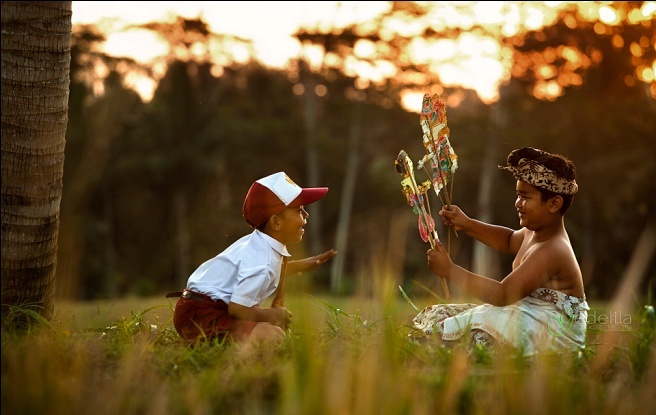 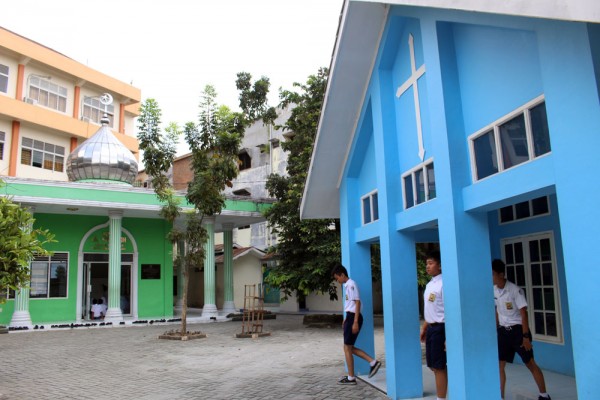 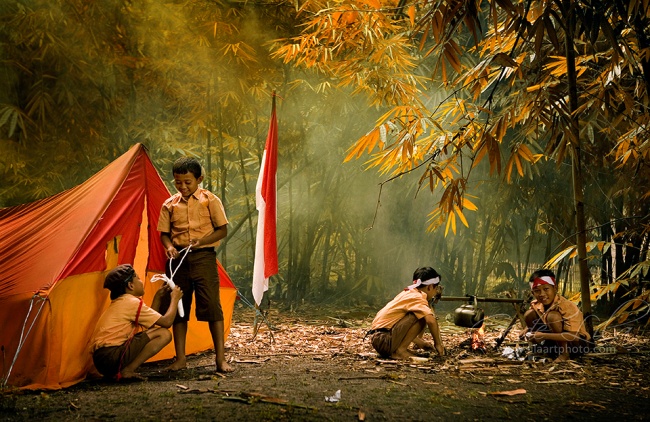 Persatuan Indonesia dengan mencintai dan menghormati keberagaman budaya di Indonesia.
Menghargai keberagaman di sekolah (Yayasan Sultan Iskandar Muda, Medan)
Pramuka dapat mengajarkan dan mengimplementasikan nilai-nilai Pancasila.
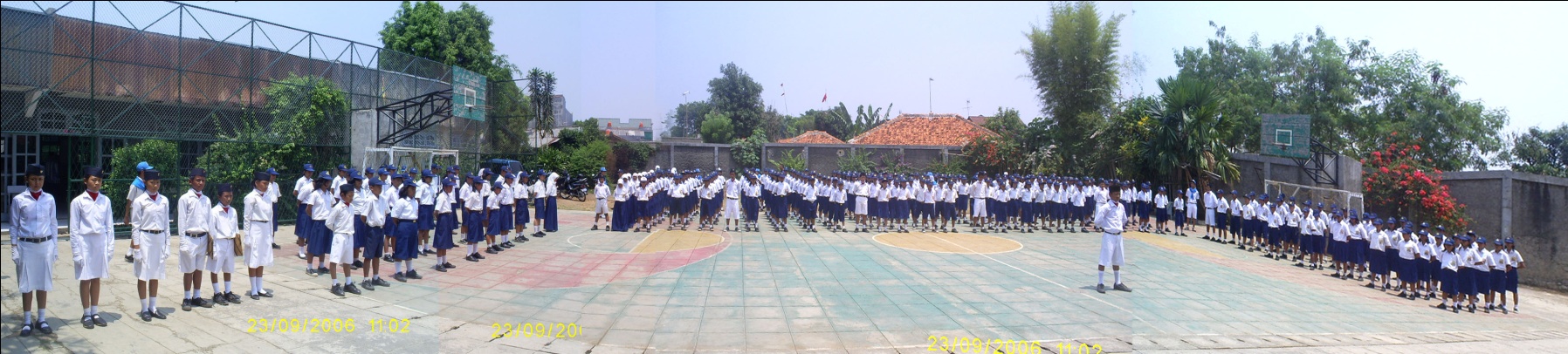 Upacara bendera setiap hari Senin di sekolah menjadi salah satu aktualisasi nilai-nilai Pancasila.
42
42
Foto: internet, Flickr I Gede L. Kantiana & awr05, Antara
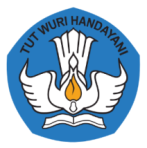 MANFAAT DAN IMPLIKASI PROGRAM PPK
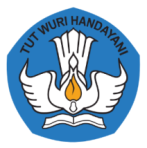 PETA JALAN PPK
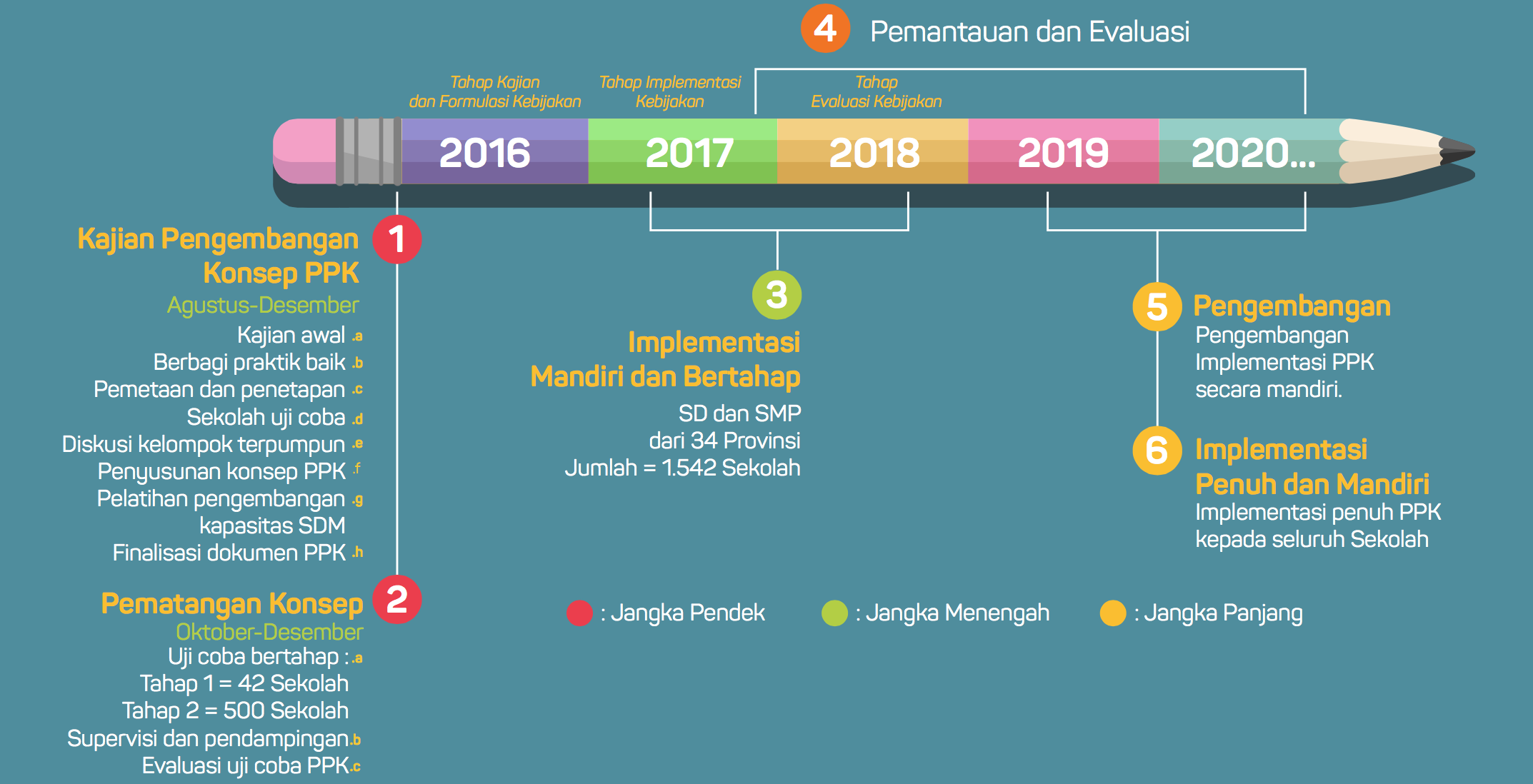 Implementasi
Mandiri dan Bertahap
Tahun 2017
SD dan SMP
dari 34 Provinsi
Jumlah = 1.626 sekolah
Tahun 2018
SD dan SMP
dari 34 Provinsi
Jumlah = 3.252 sekolah
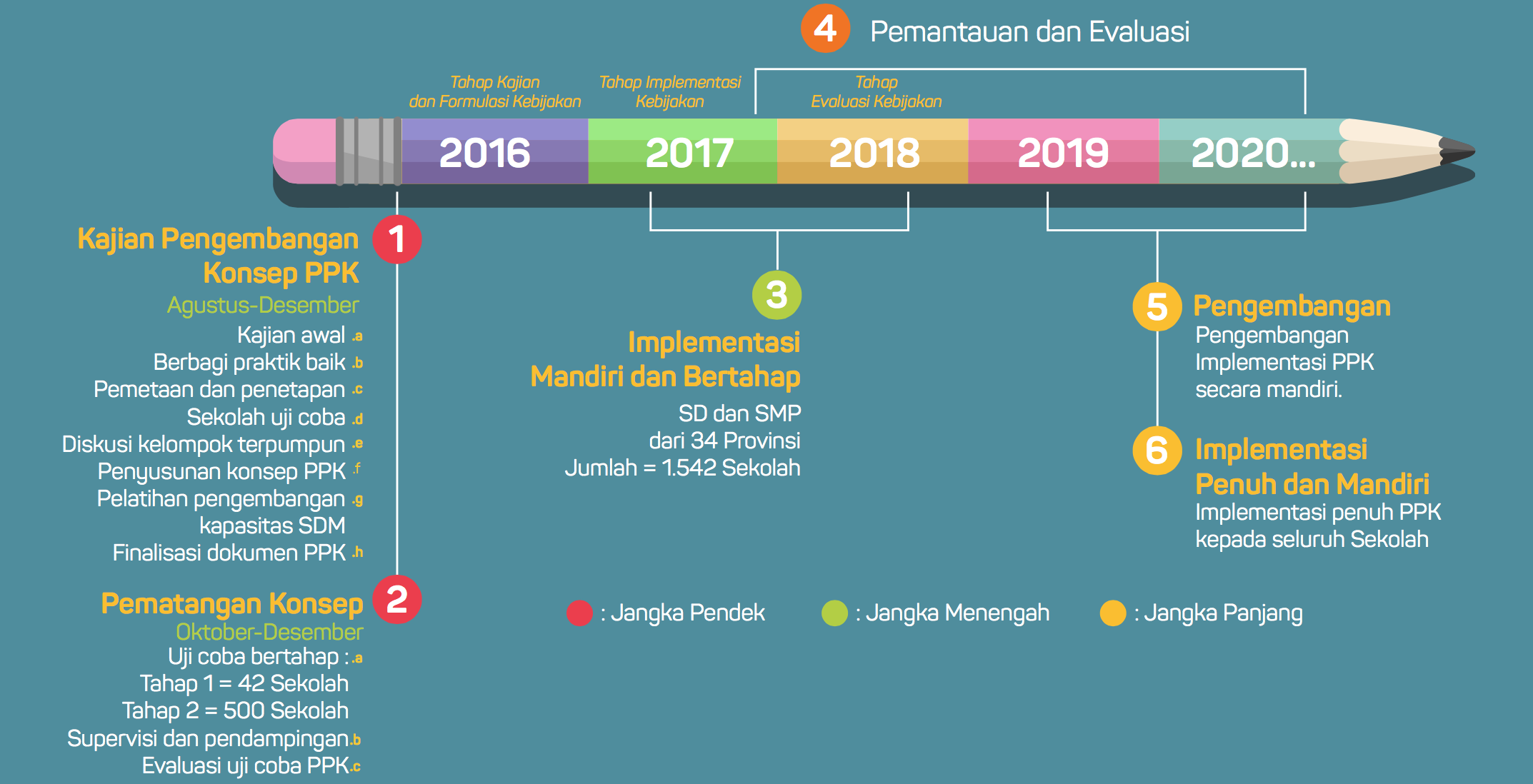 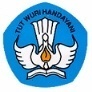 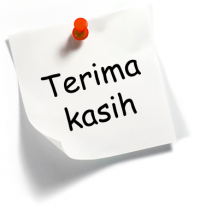 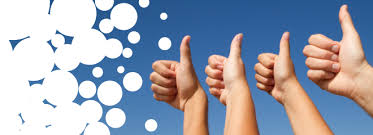 terima kasih
6